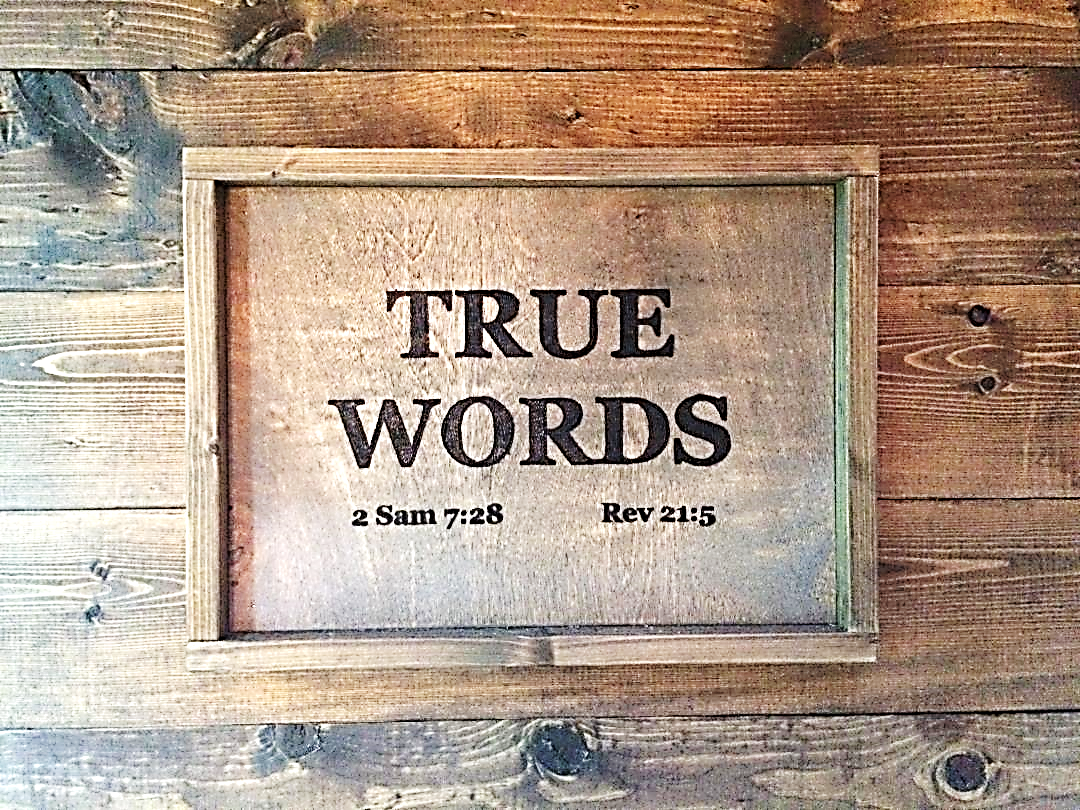 SERMON TITLE
Proverbs Chapter 25
Proverbs 25:1   These are also proverbs of Solomon, which the men of Hezekiah king of Judah copied out.
True Words Christian Church
Isaiah 36:22   Then came Eliakim, the son of Hilkiah, that was over the household, and Shebna the scribe, and Joah, the son of Asaph, the recorder, to Hezekiah with their clothes rent, and told him the words of Rabshakeh.
True Words Christian Church
Proverbs 25:2-3   It is the glory of God to conceal a thing: but the honour of kings is to search out a matter.  3 The heaven for height, and the earth for depth, and the heart of kings is unsearchable.
True Words Christian Church
1 Kings 4:29-31   And God gave Solomon wisdom and understanding exceeding much, and largeness of heart, even as the sand that is on the sea shore.  30 And Solomon's wisdom excelled the wisdom of all the children of the east country, and all the wisdom of Egypt.  31 For he was wiser than all men; than Ethan the Ezrahite, and Heman, and Chalcol, and Darda, the sons of Mahol: and his fame was in all nations round about.
True Words Christian Church
1 Kings 4:32-34   And he spake three thousand proverbs: and his songs were a thousand and five.  33 And he spake of trees, from the cedar tree that is in Lebanon even unto the hyssop that springeth out of the wall: he spake also of beasts, and of fowl, and of creeping things, and of fishes.  34 And there came of all people to hear the wisdom of Solomon, from all kings of the earth, which had heard of his wisdom.
True Words Christian Church
Job 12:7-10   But ask now the beasts, and they shall teach thee; and the fowls of the air, and they shall tell thee:  8 Or speak to the earth, and it shall teach thee: and the fishes of the sea shall declare unto thee.  9 Who knoweth not in all these that the hand of the LORD hath wrought this?  10 In whose hand is the soul of every living thing, and the breath of all mankind.
True Words Christian Church
Proverbs 6:6-8   Go to the ant, thou sluggard; consider her ways, and be wise:  7 Which having no guide, overseer, or ruler,  8 Provideth her meat in the summer, and gathereth her food in the harvest.
True Words Christian Church
Job 11:7-9   Canst thou by searching find out God? canst thou find out the Almighty unto perfection?  8 It is as high as heaven; what canst thou do? deeper than hell; what canst thou know?  9 The measure thereof is longer than the earth, and broader than the sea.
True Words Christian Church
Proverbs 25:4-5   Take away the dross from the silver, and there shall come forth a vessel for the finer.  5 Take away the wicked from before the king, and his throne shall be established in righteousness.
True Words Christian Church
Isaiah 1:25-27   And I will turn my hand upon thee, and purely purge away thy dross, and take away all thy tin:  26 And I will restore thy judges as at the first, and thy counsellers as at the beginning: afterward thou shalt be called, The city of righteousness, the faithful city.  27 Zion shall be redeemed with judgment, and her converts with righteousness.
True Words Christian Church
2 Timothy 2:19-21   Nevertheless the foundation of God standeth sure, having this seal, The Lord knoweth them that are his. And, Let every one that nameth the name of Christ depart from iniquity.  20 But in a great house there are not only vessels of gold and of silver, but also of wood and of earth; and some to honour, and some to dishonour.  21 If a man therefore purge himself from these, he shall be a vessel unto honour, sanctified, and meet for the master's use, and prepared unto every good work.
True Words Christian Church
Proverbs 25:6-7   Put not forth thyself in the presence of the king, and stand not in the place of great men:  7 For better it is that it be said unto thee, Come up hither; than that thou shouldest be put lower in the presence of the prince whom thine eyes have seen.
True Words Christian Church
Psalm 131:1-3   LORD, my heart is not haughty, nor mine eyes lofty: neither do I exercise myself in great matters, or in things too high for me.  2 Surely I have behaved and quieted myself, as a child that is weaned of his mother: my soul is even as a weaned child.  3 Let Israel hope in the LORD from henceforth and for ever.
True Words Christian Church
Proverbs 25:8-10   Go not forth hastily to strive, lest thou know not what to do in the end thereof, when thy neighbour hath put thee to shame.  9 Debate thy cause with thy neighbour himself; and discover not a secret to another:  10 Lest he that heareth it put thee to shame, and thine infamy turn not away.
True Words Christian Church
Proverbs 30:33   Surely the churning of milk bringeth forth butter, and the wringing of the nose bringeth forth blood: so the forcing of wrath bringeth forth strife.
True Words Christian Church
Proverbs 25:11-12   A word fitly spoken is like apples of gold in pictures of silver.  12 As an earring of gold, and an ornament of fine gold, so is a wise reprover upon an obedient ear.
True Words Christian Church
Proverbs 15:23   A man hath joy by the answer of his mouth: and a word spoken in due season, how good is it!
True Words Christian Church
Proverbs 24:26   Every man shall kiss his lips that giveth a right answer.
True Words Christian Church
Isaiah 50:4   The Lord GOD hath given me the tongue of the learned, that I should know how to speak a word in season to him that is weary: he wakeneth morning by morning, he wakeneth mine ear to hear as the learned.
True Words Christian Church
Proverbs 25:13   As the cold of snow in the time of harvest, so is a faithful messenger to them that send him: for he refresheth the soul of his masters.
True Words Christian Church
Proverbs 25:25   As cold waters to a thirsty soul, so is good news from a far country.
True Words Christian Church
Philippians 2:25-27   Yet I supposed it necessary to send to you Epaphroditus, my brother, and companion in labour, and fellowsoldier, but your messenger, and he that ministered to my wants.  26 For he longed after you all, and was full of heaviness, because that ye had heard that he had been sick.  27 For indeed he was sick nigh unto death: but God had mercy on him; and not on him only, but on me also, lest I should have sorrow upon sorrow.
True Words Christian Church
Philippians 2:28-30   I sent him therefore the more carefully, that, when ye see him again, ye may rejoice, and that I may be the less sorrowful.  29 Receive him therefore in the Lord with all gladness; and hold such in reputation:  30 Because for the work of Christ he was nigh unto death, not regarding his life, to supply your lack of service toward me.
True Words Christian Church
Proverbs 25:14   Whoso boasteth himself of a false gift is like clouds and wind without rain.
True Words Christian Church
Romans 1:22   Professing themselves to be wise, they became fools,
True Words Christian Church
James 4:16   But now ye rejoice in your boastings: all such rejoicing is evil.
True Words Christian Church
Proverbs 20:6   Most men will proclaim every one his own goodness: but a faithful man who can find?
True Words Christian Church
Galatians 6:3   For if a man think himself to be something, when he is nothing, he deceiveth himself.
True Words Christian Church
Proverbs 25:15   By long forbearing is a prince persuaded, and a soft tongue breaketh the bone.
True Words Christian Church
Proverbs 25:16   Hast thou found honey? eat so much as is sufficient for thee, lest thou be filled therewith, and vomit it.
True Words Christian Church
Proverbs 25:17   Withdraw thy foot from thy neighbour's house; lest he be weary of thee, and so hate thee.
True Words Christian Church
Proverbs 25:18   A man that beareth false witness against his neighbour is a maul, and a sword, and a sharp arrow.
True Words Christian Church
Psalm 57:4   My soul is among lions: and I lie even among them that are set on fire, even the sons of men, whose teeth are spears and arrows, and their tongue a sharp sword.
True Words Christian Church
Psalm 140:3   They have sharpened their tongues like a serpent; adders' poison is under their lips. Selah.
True Words Christian Church
James 3:6   And the tongue is a fire, a world of iniquity: so is the tongue among our members, that it defileth the whole body, and setteth on fire the course of nature; and it is set on fire of hell.
True Words Christian Church
Proverbs 25:19   Confidence in an unfaithful man in time of trouble is like a broken tooth, and a foot out of joint.
True Words Christian Church
2 Timothy 4:16-18   At my first answer no man stood with me, but all men forsook me: I pray God that it may not be laid to their charge.  17 Notwithstanding the Lord stood with me, and strengthened me; that by me the preaching might be fully known, and that all the Gentiles might hear: and I was delivered out of the mouth of the lion.  18 And the Lord shall deliver me from every evil work, and will preserve me unto his heavenly kingdom: to whom be glory for ever and ever. Amen.
True Words Christian Church
Proverbs 25:20   As he that taketh away a garment in cold weather, and as vinegar upon nitre, so is he that singeth songs to an heavy heart.
True Words Christian Church
Ecclesiastes 3:4   A time to weep, and a time to laugh; a time to mourn, and a time to dance;
True Words Christian Church
Proverbs 25:21-22   If thine enemy be hungry, give him bread to eat; and if he be thirsty, give him water to drink:  22 For thou shalt heap coals of fire upon his head, and the LORD shall reward thee.
True Words Christian Church
Romans 12:20   Therefore if thine enemy hunger, feed him; if he thirst, give him drink: for in so doing thou shalt heap coals of fire on his head.
True Words Christian Church
Matthew 5:44-45   But I say unto you, Love your enemies, bless them that curse you, do good to them that hate you, and pray for them which despitefully use you, and persecute you;  45 That ye may be the children of your Father which is in heaven: for he maketh his sun to rise on the evil and on the good, and sendeth rain on the just and on the unjust.
True Words Christian Church
Proverbs 24:29   Say not, I will do so to him as he hath done to me: I will render to the man according to his work.
True Words Christian Church
Proverbs 25:23   The north wind driveth away rain: so doth an angry countenance a backbiting tongue.
True Words Christian Church
Romans 1:30-32   Backbiters, haters of God, despiteful, proud, boasters, inventors of evil things, disobedient to parents,  31 Without understanding, covenantbreakers, without natural affection, implacable, unmerciful:  32 Who knowing the judgment of God, that they which commit such things are worthy of death, not only do the same, but have pleasure in them that do them.
True Words Christian Church
Proverbs 25:24   It is better to dwell in the corner of the housetop, than with a brawling woman and in a wide house.
True Words Christian Church
Proverbs 21:19   It is better to dwell in the wilderness, than with a contentious and an angry woman.
True Words Christian Church
Proverbs 25:25   As cold waters to a thirsty soul, so is good news from a far country.
True Words Christian Church
Isaiah 52:7   How beautiful upon the mountains are the feet of him that bringeth good tidings, that publisheth peace; that bringeth good tidings of good, that publisheth salvation; that saith unto Zion, Thy God reigneth!
True Words Christian Church
Luke 2:10-11   And the angel said unto them, Fear not: for, behold, I bring you good tidings of great joy, which shall be to all people.  11 For unto you is born this day in the city of David a Saviour, which is Christ the Lord.
True Words Christian Church
Proverbs 25:26   A righteous man falling down before the wicked is as a troubled fountain, and a corrupt spring.
True Words Christian Church
Proverbs 25:27   It is not good to eat much honey: so for men to search their own glory is not glory.
True Words Christian Church
John 5:44   How can ye believe, which receive honour one of another, and seek not the honour that cometh from God only?
True Words Christian Church
Proverbs 25:28   He that hath no rule over his own spirit is like a city that is broken down, and without walls.
True Words Christian Church
Proverbs 16:32   He that is slow to anger is better than the mighty; and he that ruleth his spirit than he that taketh a city.
True Words Christian Church
James 1:19-20   Wherefore, my beloved brethren, let every man be swift to hear, slow to speak, slow to wrath:  20 For the wrath of man worketh not the righteousness of God.
True Words Christian Church